«ТЕАТРАЛЬНАЯ КАРТА РОССИИ»
Театр - это вид искусства, который духовно обогащает человека, повышает уровень нравственности общества, дарит незабываемые впечатления и эмоции, знакомит зрителя с классическими произведениями.
«Большой театр» г. Москва
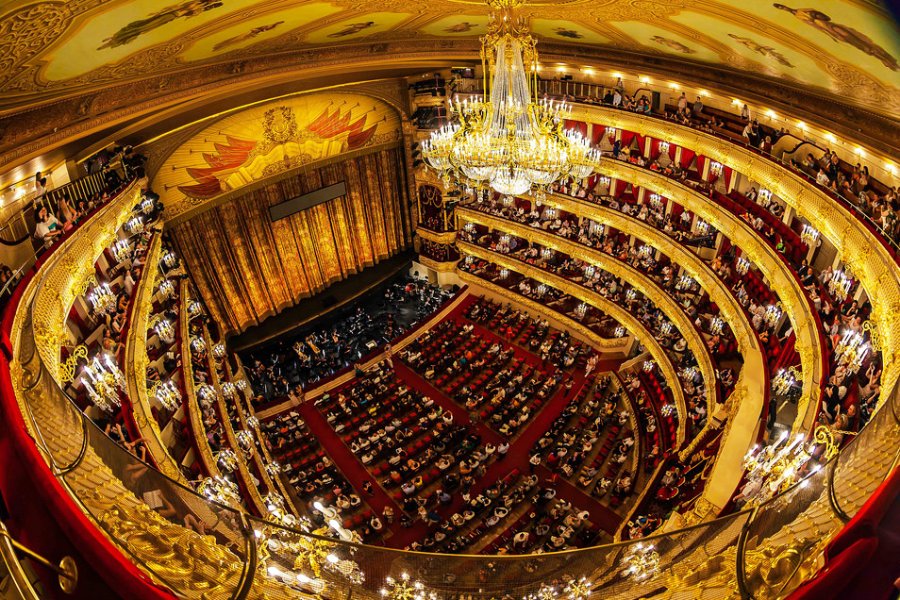 «Мариинский театр» г. Санкт-Петербург
«БДТ имени Товстоногова»
«Ленком»
Малый театр (Москва)
МХТ имени Чехова
Михайловский театр
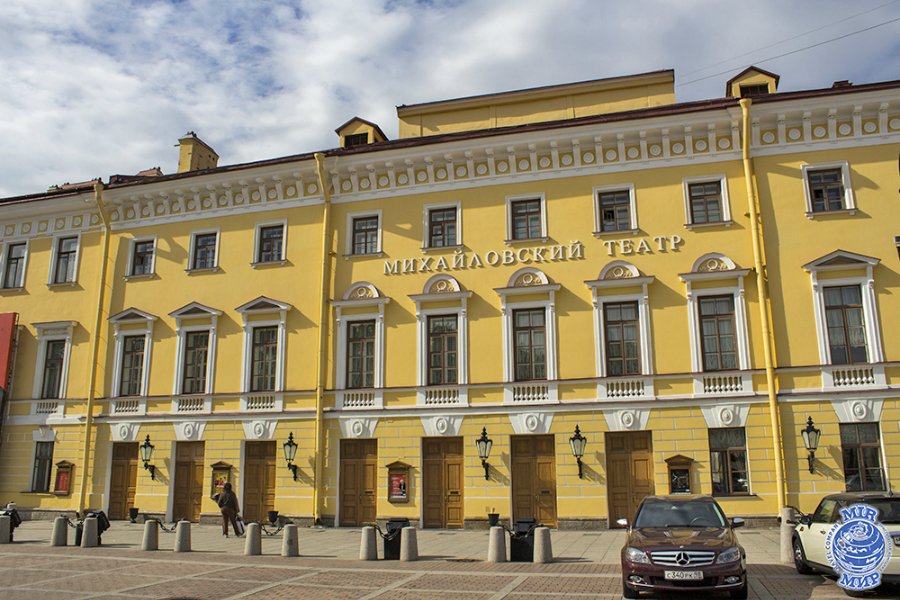 Театр оперетты
МДТ - Театр Европы
Новосибирский театр оперы и балета
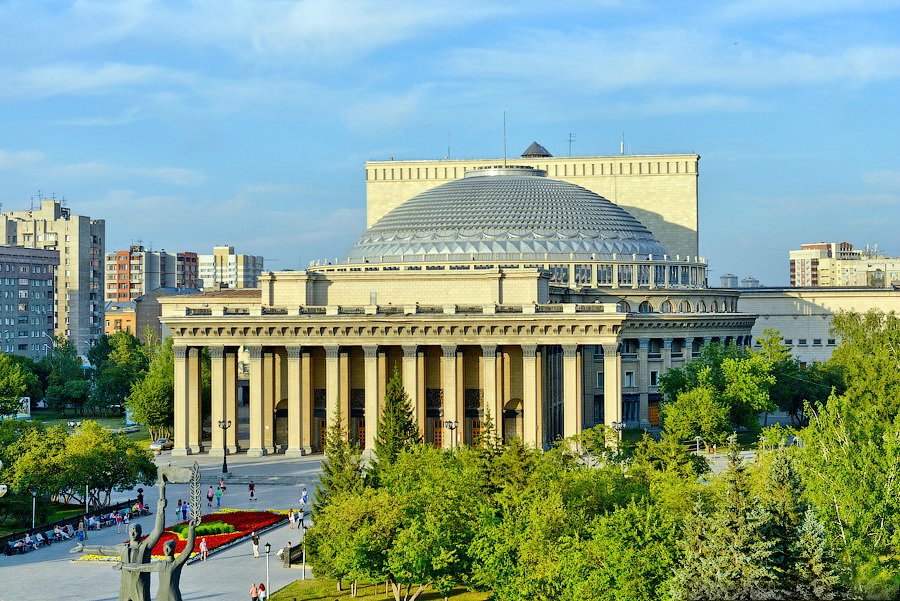 Александринский театр
Екатеринбургский театр оперы и балета
Московский академический театр сатиры
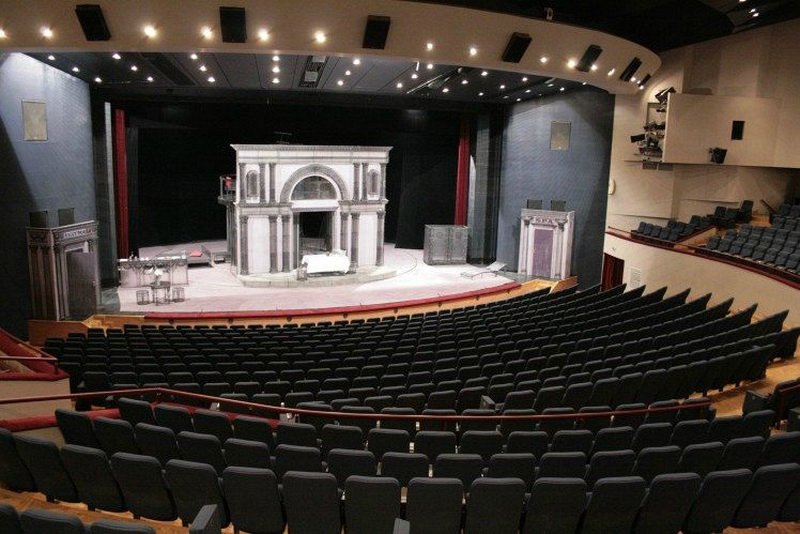 Ростовский государственный музыкальный театр
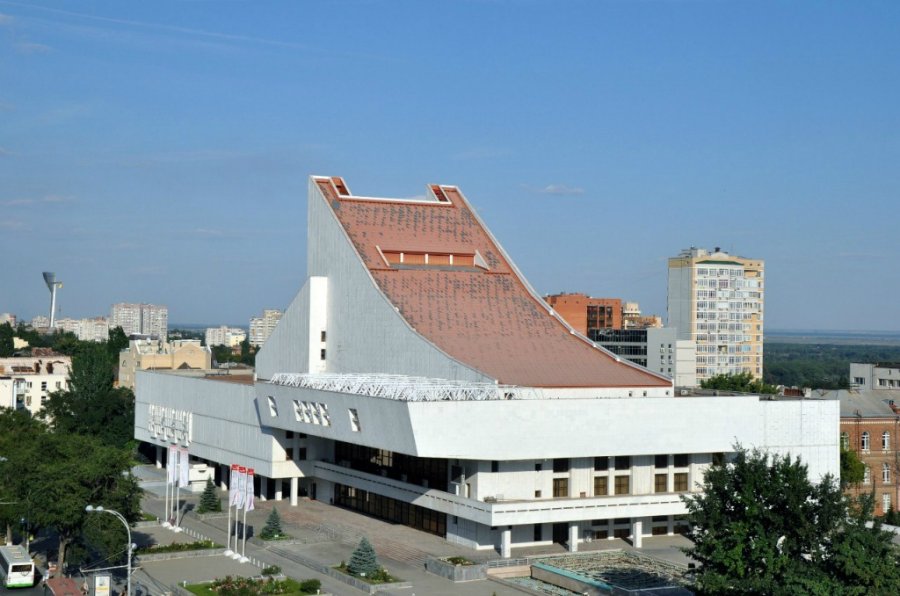 Московский драматический театр имени А. С. Пушкина
Театр имени Евгения Вахтангова
Зимний театр
Театр «Современник»
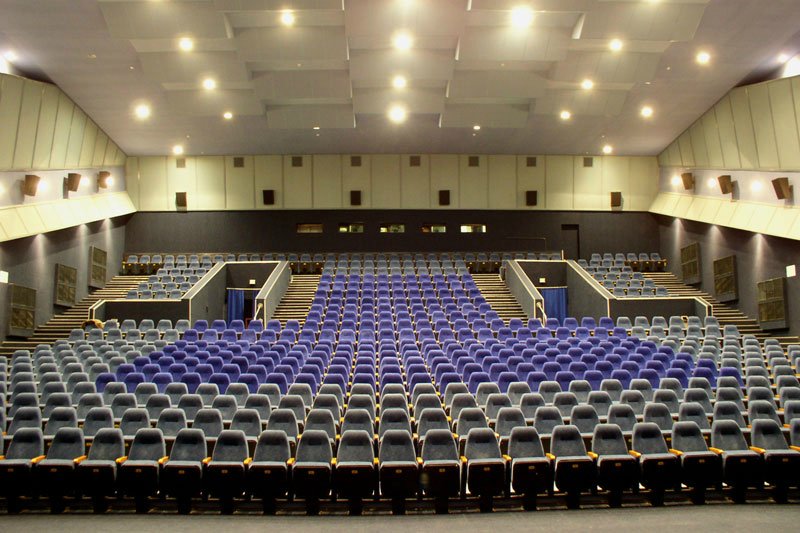 Театр на Таганке
Театр имени Федора Волкова